BUM2113 Ordinary Differential EquationsChapter 3C: Laplace Transforms
by 
Nor Aida Zuraimi binti Md Noar, Laila Amera Aziz,
Wan Nur Syahidah Wan Yusoff, Samsudin Abdullah, 
Nadirah Mohd Nasir, Rahimah Jusoh@Awang

Faculty of Industrial Sciences & Technology
Chapter Description
Expected Outcomes
 Explain the concept of Laplace Transforms of derivatives.
 Solve the differential equations using Laplace Transforms.
 Solve simultaneous differential equations using Laplace Transforms









References
Samsudin Abdullah, Nadirah Nasir, Rahimah Jusoh @ Awang, Laila Amera Aziz, Wan Nur Syahidah Wan Yusoff,, Module : Ordinary Differential Equations (BUM2133), 4rd Edition 2016.
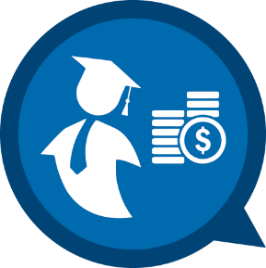 Content
3.6		Laplace Transform of Derivatives
3.7      Solving ODE using Laplace Transform
3.8		Solving Simultaneous 
           Differential Equations
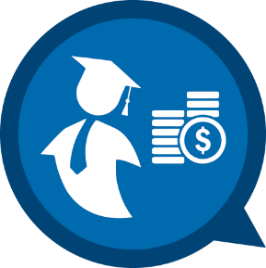 3.6 LAPLACE TRANSFORM OF DERIVATIVES
If
Example:  Given                        and                            find the Laplace 
                   transforms of the following expressions.

                   (a)


                    (b)
Solution:

(a)  




(b)
3.7 SOLVING LINEAR ODE USING LAPLACE TRANSFORMS
Example 1:  Solve the differential equation
                            
               
                      given the initial condition

Solution:

                                                                                    Laplace both sides of the DE
Example 2: Use Laplace transforms to solve the equation
Solution:
3.8 SOLVING SIMULTANEOUS DIFFERENTIAL EQUATIONS
Example: 
Solve the simultaneous differential equations






with initial conditions
Author  Information
Nor Aida Zuraimi binti Md Noar
aidaz@ump.edu.my

Laila Amera Azizlaila@ump.edu.myNadirah Mohd Nasirnadirah@ump.edu.my
Rahimah Jusoh@Awangrahimahj@ump.edu.myWan Nur Syahidah binti Wan Yusoffwnsyahidah@ump.edu.mySamsudin Abdullahsamsudin382@gmail.com